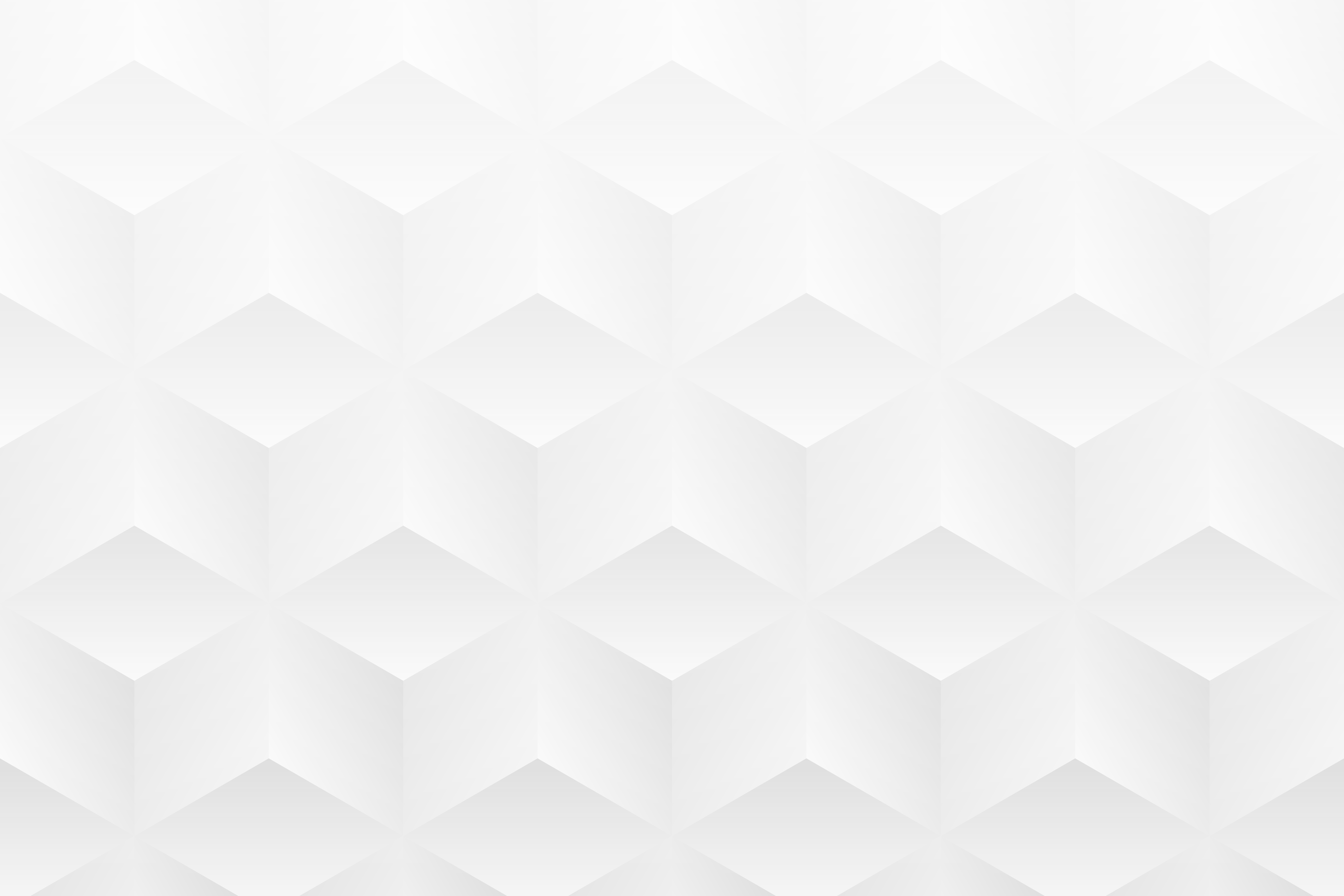 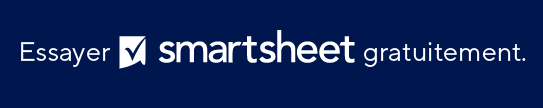 MODÈLE DE PLAN DE MISE EN ŒUVREDE LOGICIEL POUR POWERPOINT
Remarques sur l’utilisation de ce modèle
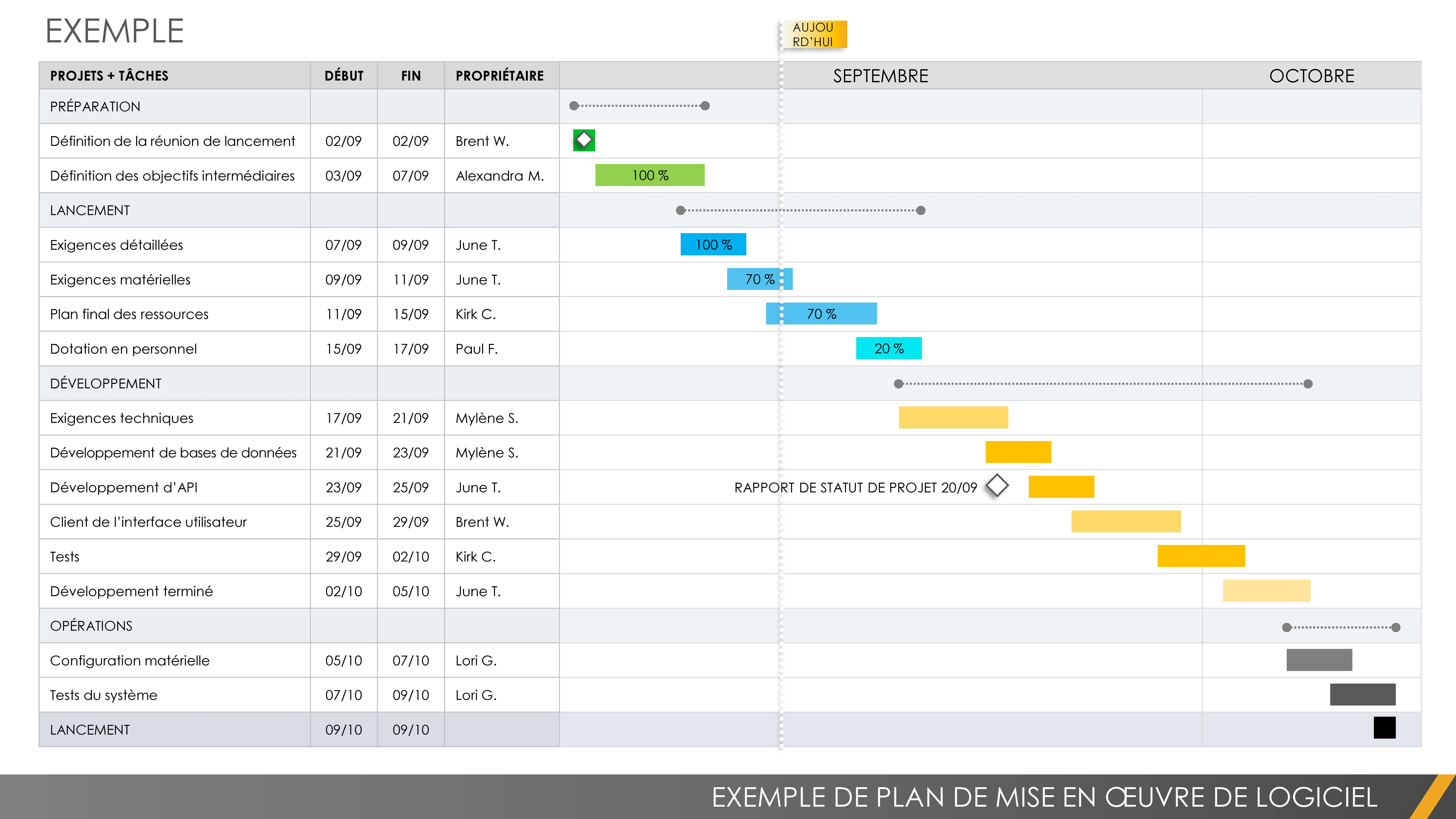 Renseignez le nom des tâches, leurs dates de début et de fin, ainsi leurs propriétaires dans la zone du diagramme. 

Ajustez les barres pour chaque tâche afin de représenter leur durée sur l’ensemble du projet.  Ajoutez le pourcentage d’achèvement de la tâche et les informations supplémentaires sur la tâche dans chaque barre ou dans la zone du graphique.
EXEMPLE
AUJOURD’HUI
NOTES DE TÂCHE / JALON 00/00
NOTES DE TÂCHE / JALON 00/00
NOTES DE TÂCHE / JALON 00/00
NOTES DE TÂCHE/JALON 00/00
PLAN DE MISE EN ŒUVRE DE LOGICIEL
EXEMPLE
AUJOURD’HUI
100 %
100 %
70 %
70 %
20 %
RAPPORT DE STATUT DE PROJET 20/09
EXEMPLE DE PLAN DE MISE EN ŒUVRE DE LOGICIEL